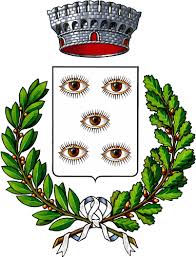 Aspettando l’adunata
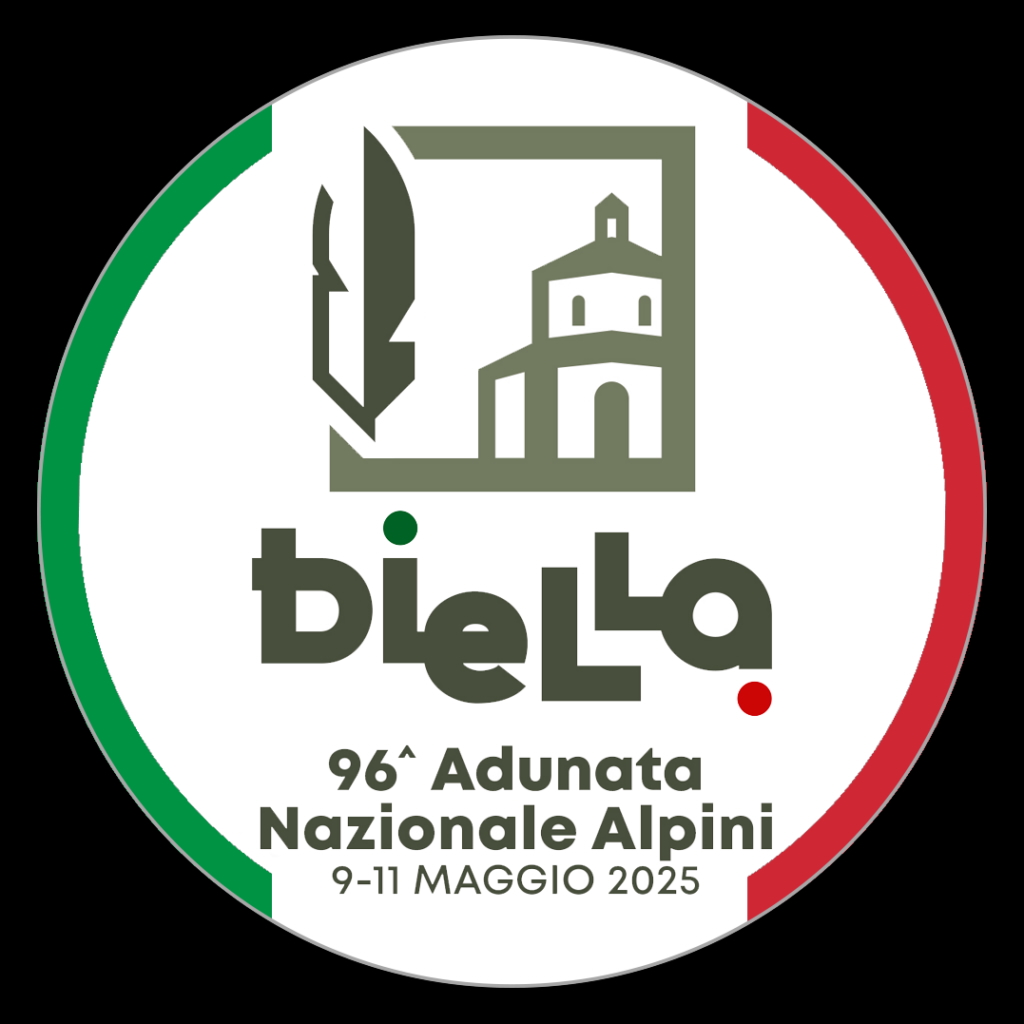 Comune di Occhieppo Inferiore
https://www.adunatalpini.it
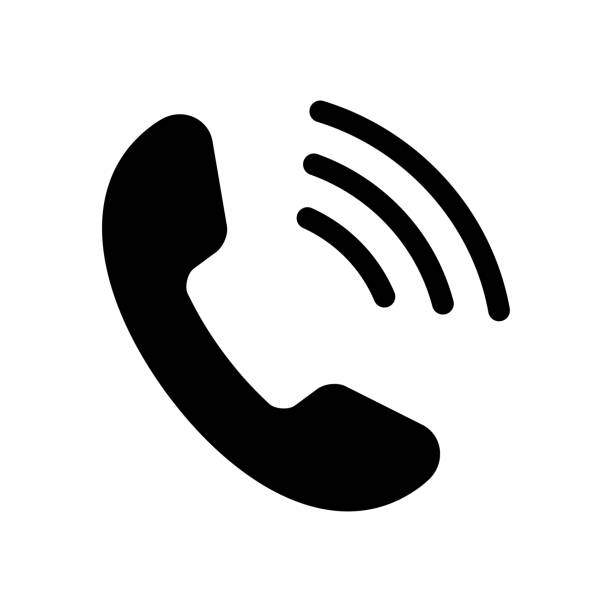 339.2529960
015.591791 
Emergenze 112
Programma da giovedì 8 maggio a domenica 11
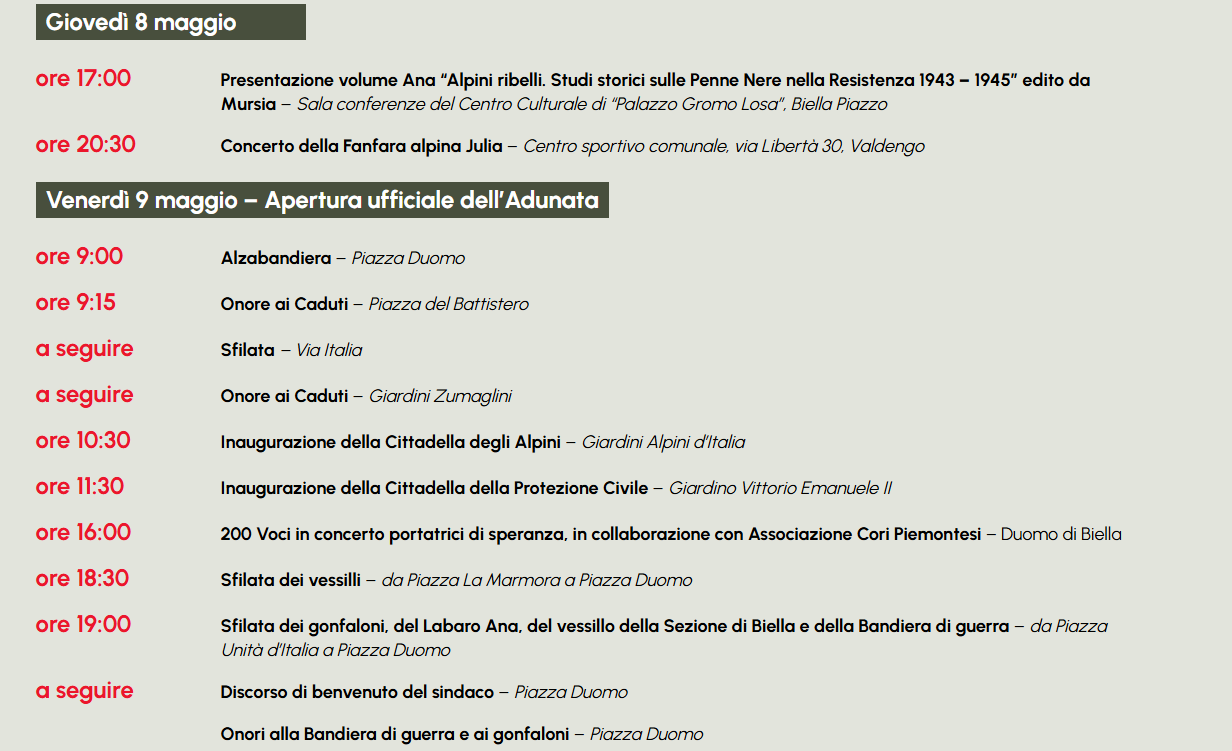 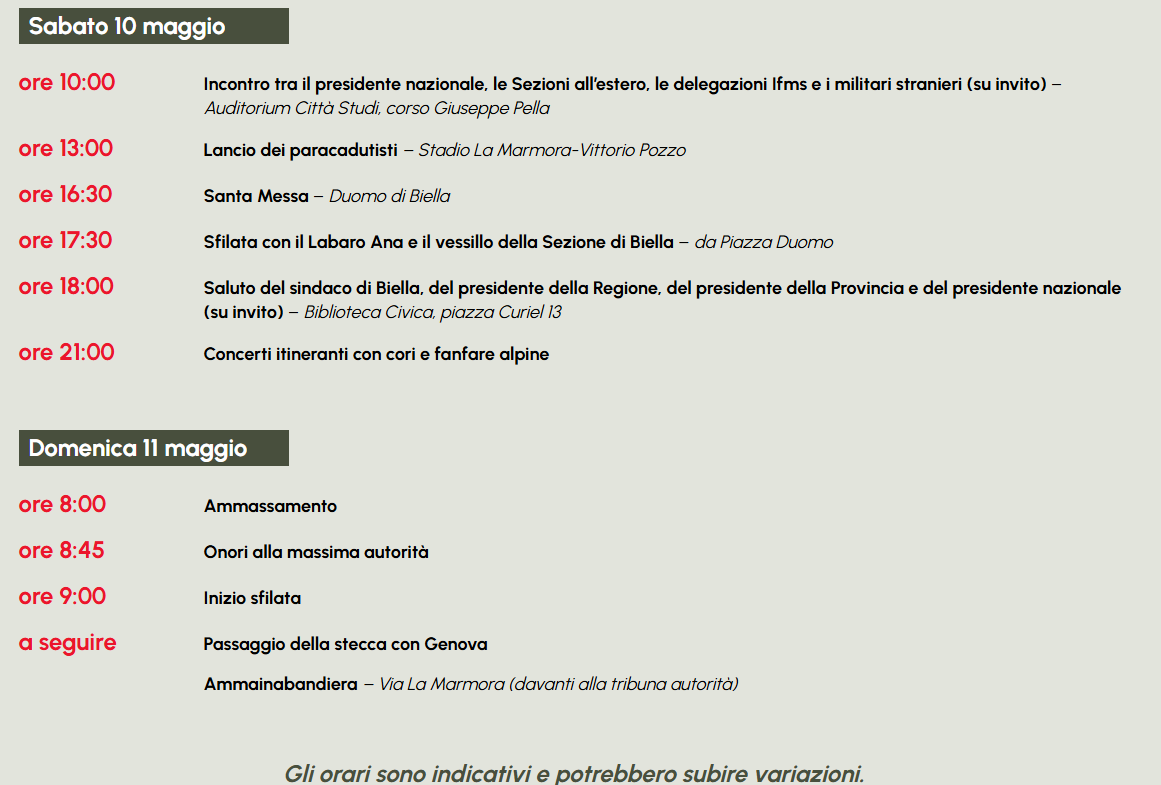 ZONA VERDE TUTTI I GIORNI
DOMENICA ZONA GIALLA: attenzione via Ivrea a senso unico in uscita da Biella fino a rotonda con Bergo

1) Rotonda del Bergo  a destra, SP 400 alla rotonda svolta a sinistra per Via Piacenza, ci si dirige verso Palazzo Boglietti e si prosegue su via Fratelli Rosselli in direzione Ponderano…(da e per). °SP400 (anche tutte le direzioni)

2) Per la stazione: Rotonda del Bergo  a destra, SP 400 sino al 
sottopasso, alla rotonda corso 
Europa > stazione … via Carso libera, via Repubblica libera…

3) Via San Clemente per tutte le direzioni.
Linea rossa: percorso sfilata
Zona Ammassamento di chi sfila
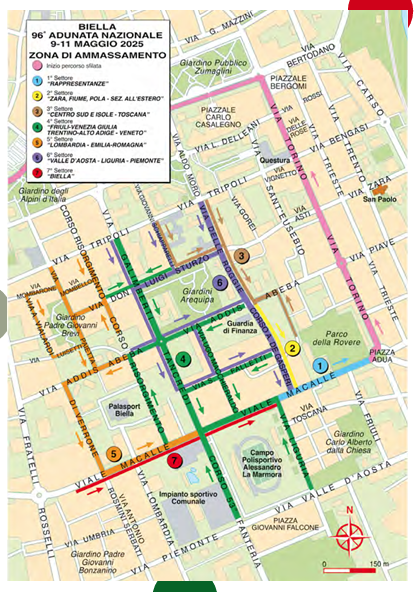 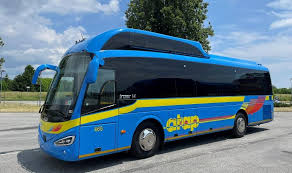 Numero trasporto autobus ATAP
A partire dal 5 maggio e fino al termine della manifestazione, nella fascia oraria dalle ore 7:30 alle ore 20:30 sarà attivo il numero unico 015.8488488 dedicato alle informazioni relative ai servizi ATAP per l’Adunata Alpini.
Linee ATAP da e per OCCHIEPPO INFERIORE (n. 549 solo venerdì)https://atapspa.it/elenco-linee-transitanti-nel-singolo-comune/
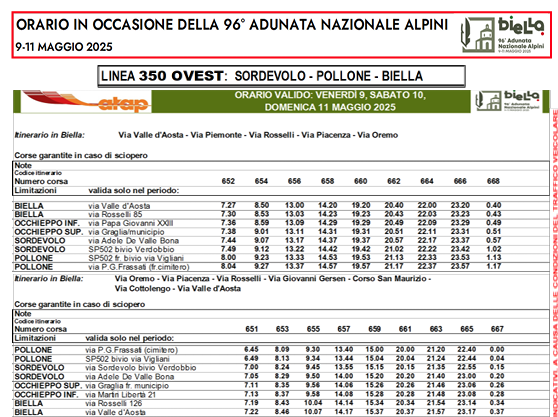 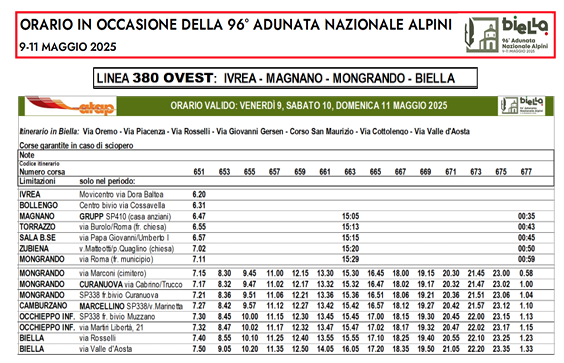 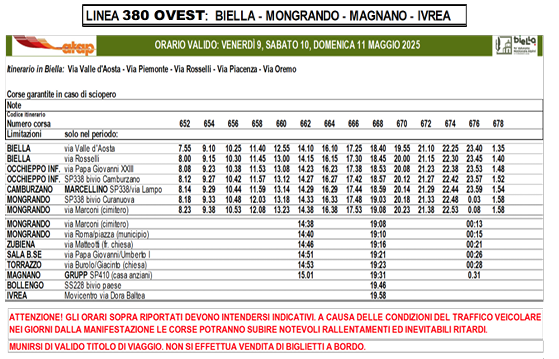 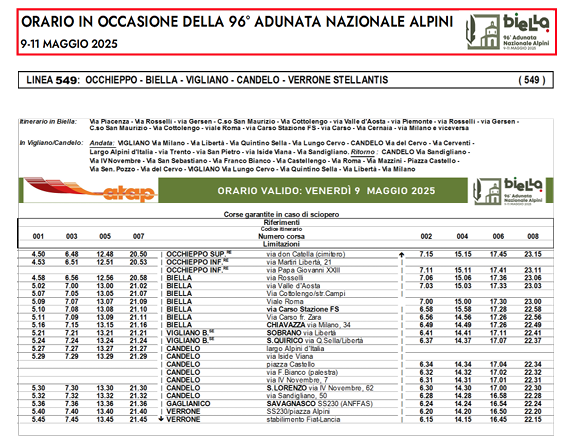 Numero PROTEZIONE CIVILE Occhieppo Inferiore
Protezione civile per reperibilità Comune 339.2529960

In caso di criticità (ordine pubblico, emergenze varie) priorità al numero 112
Le nostre strutture e piazze in cui sono alloggiati gli alpini (circa 250 persone). Con PASS per usufruire dei servizi comunali.
Palestra comunale 
Piazza del Pioppo (camper) e campetto retro palestra (tende)
Polivalente con servizio bar/ristoro a cura della Proloco e varie associazioni ()
Piazzale del Polivalente camper e attendamenti



                             Sosta navetta zona parco giochi centrale
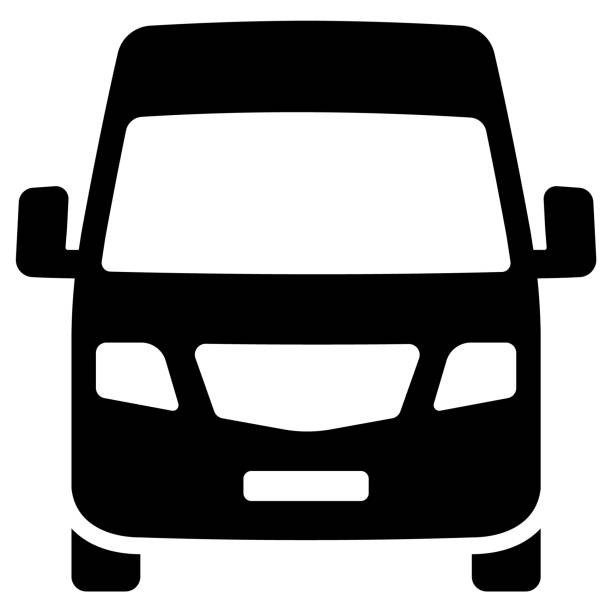 Sul territorio comunale noleggio di WC chimici
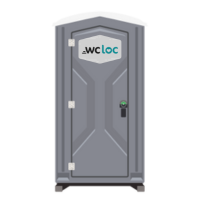 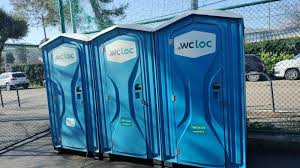 24 WC sparsi sul territorio
Altri Alpini ospitati in gruppi da privati (a nostra conoscenza)
Sede degli alpini
Ex Pettinatura
Via Trotta 
Parrocchia – Fides
Cascina Bozzola
Foresteria di San Clemente (Pro loco)

…
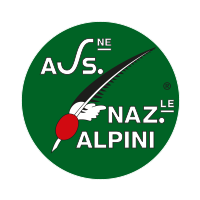 PAROLA D’ORDINE: DIFFERENZIARE I RIFIUTI, SEMPRE! ANCHE IN CASO DI FESTE > ECOFESTA!
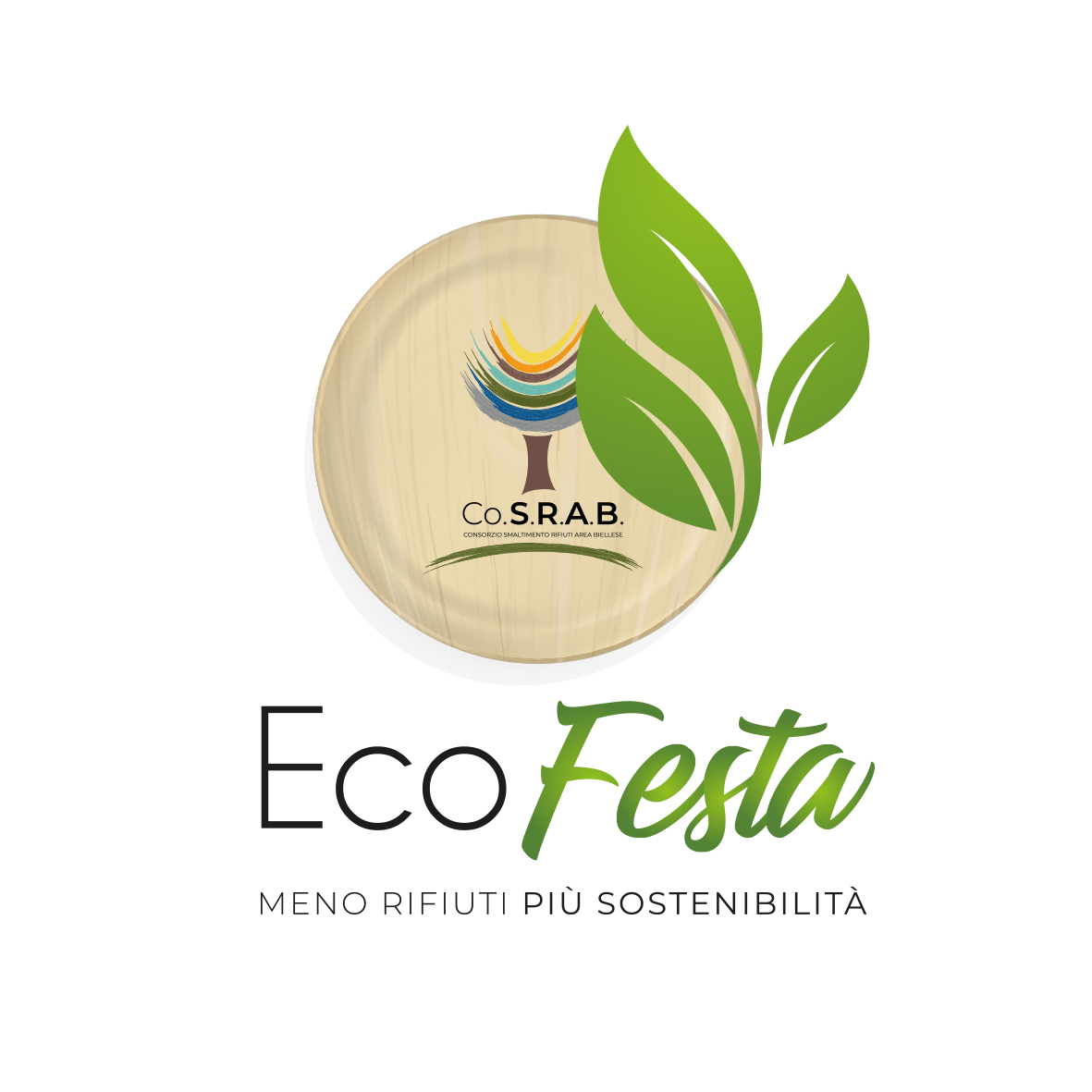 Aree libere ed edifici in caso di necessità - emergenza
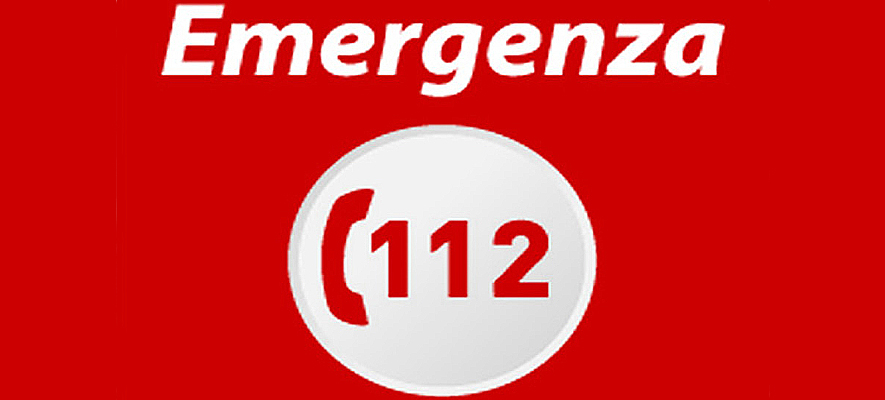 Campi sportivi e parco dei ciliegi ( atterraggio elisoccorso)
Struttura San Clemente 
Area parcheggio «Ex Siberia» 
Scuole
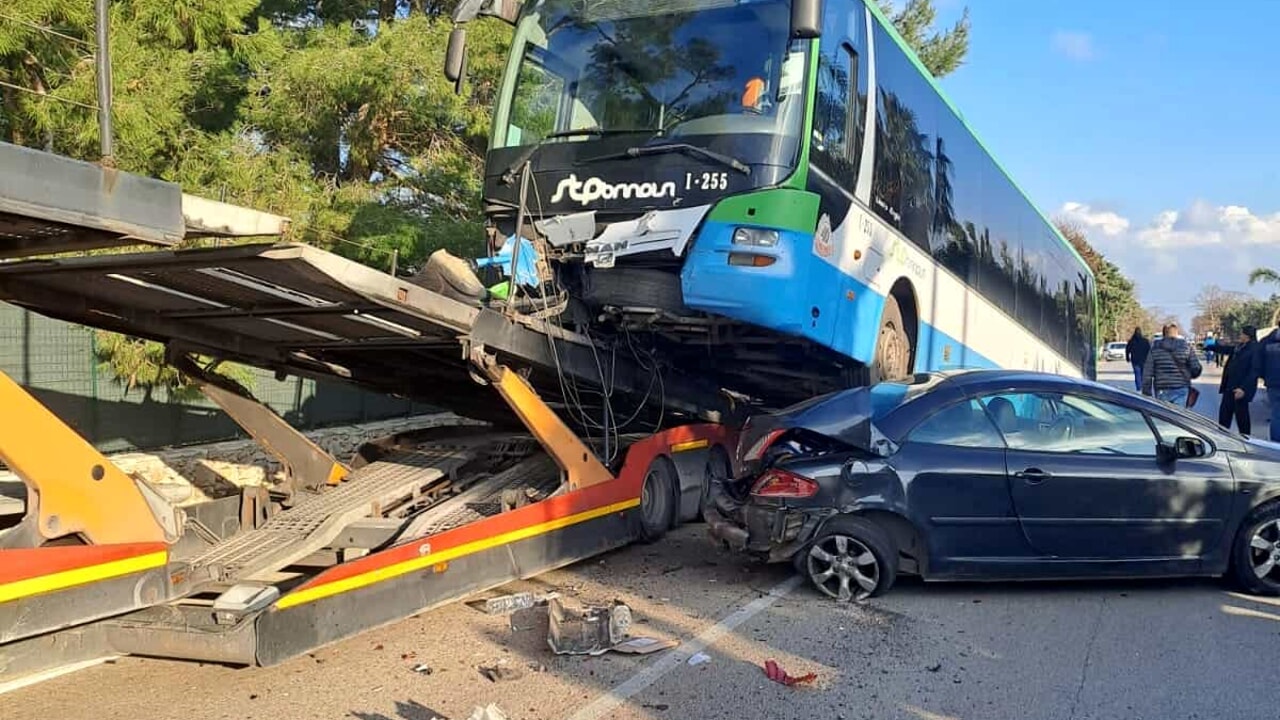 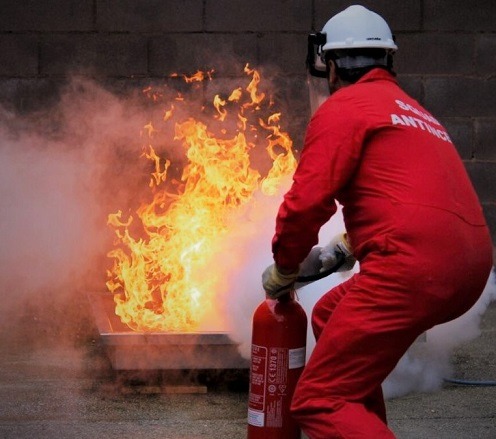 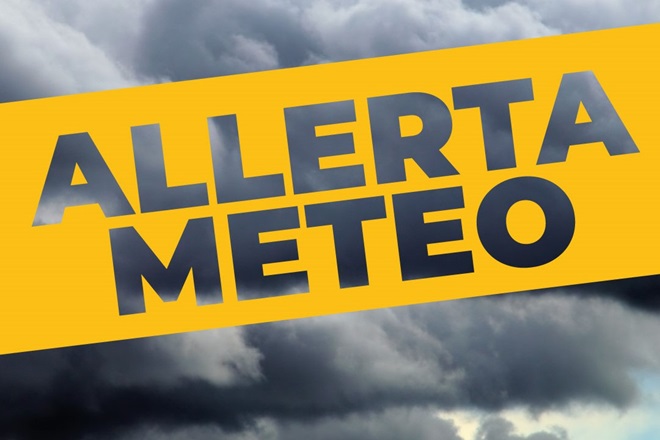 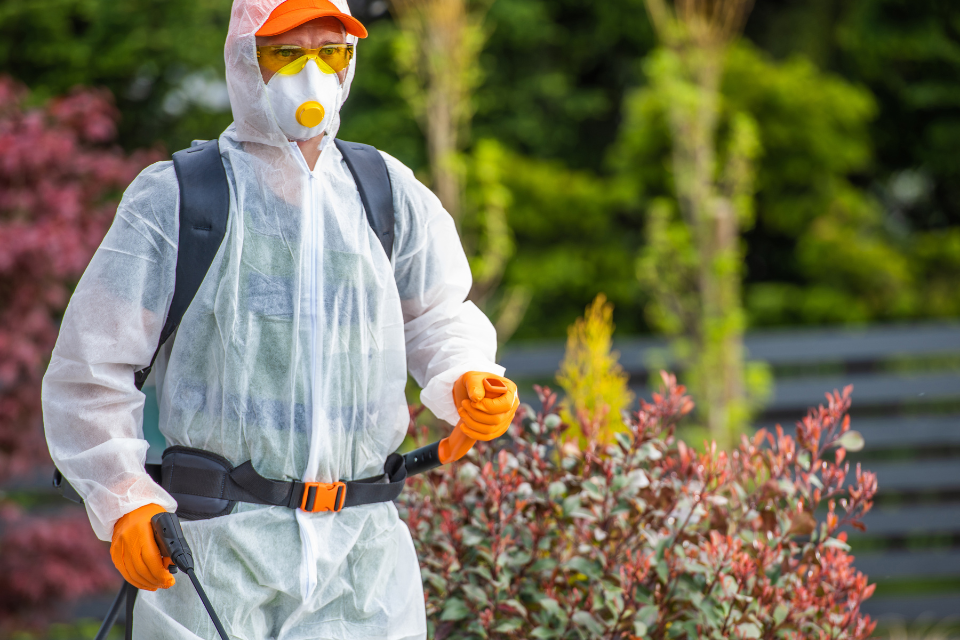 Attività commerciali
Orali liberi, ma inviare comunicazione al Comune, Ufficio Suap 
015591791   -   Fax0152592889       
PEC suap.occhieppoinf@pec.it


VIETATO SOMMINISTRARE BEVANDE E CIBI IN CONTENITORI DI VETRO
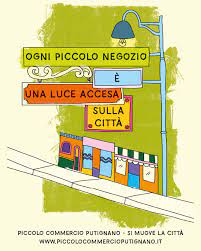 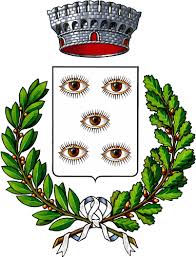 GRAZIE PER L’ATTENZIONEL’amministrazione comunale e la Sindaca  Monica Mosca vi augurano Buona festa!
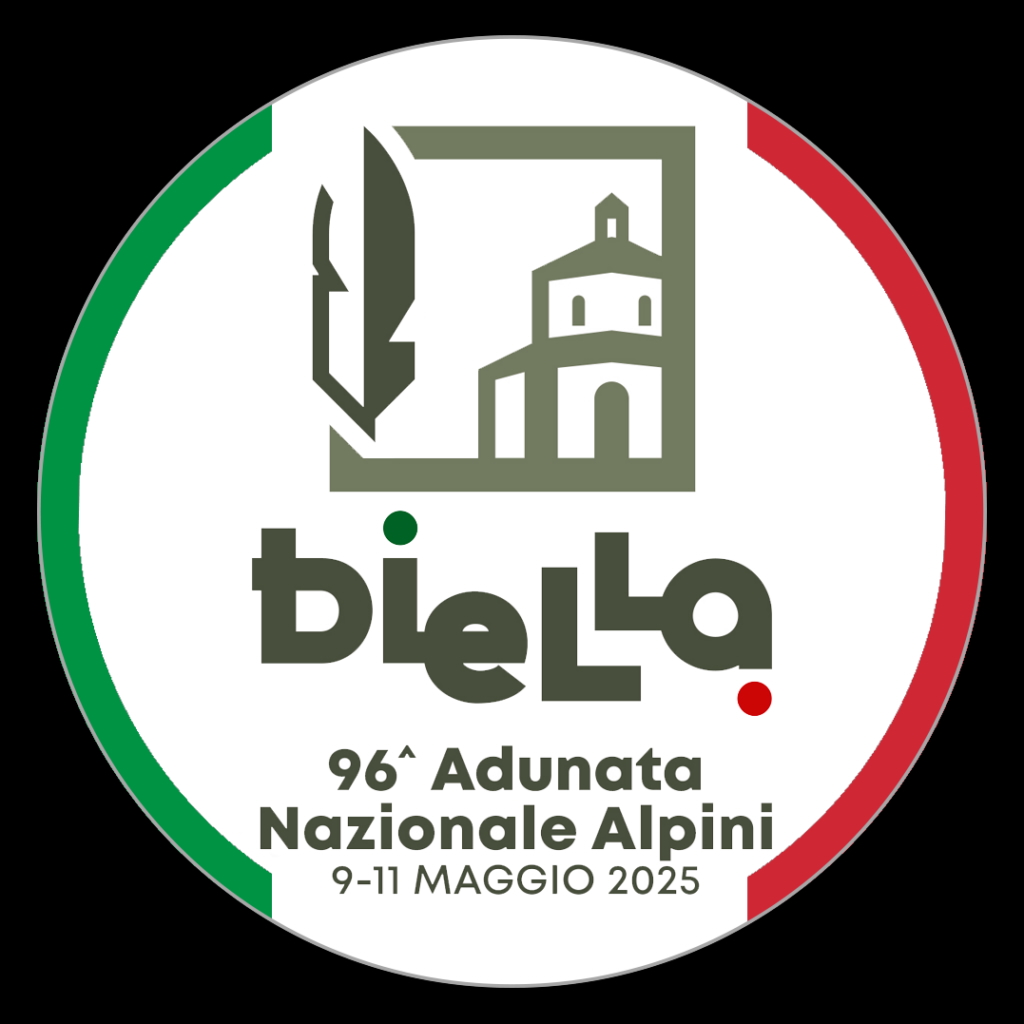